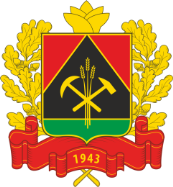 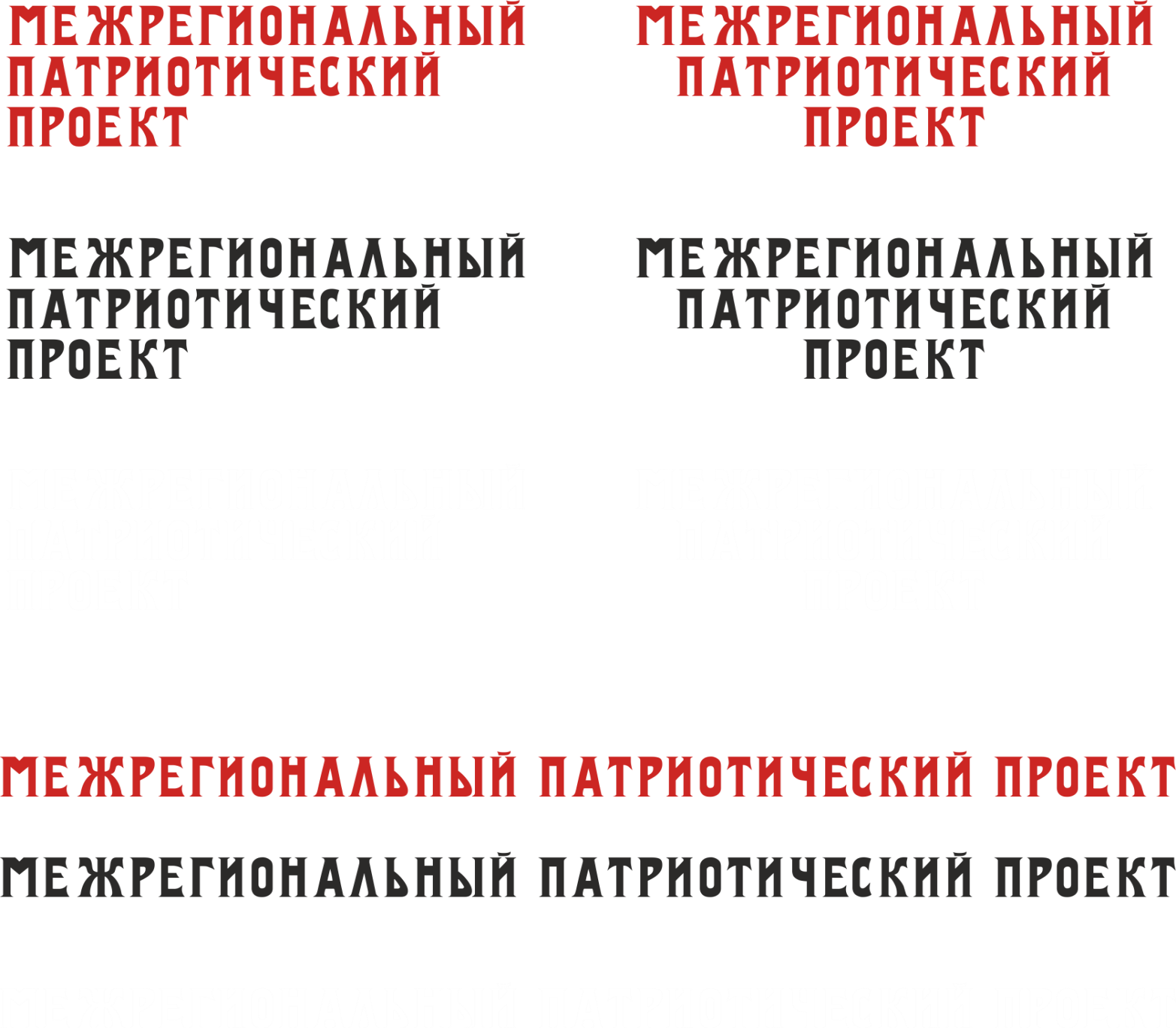 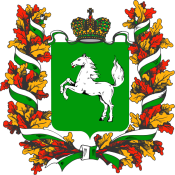 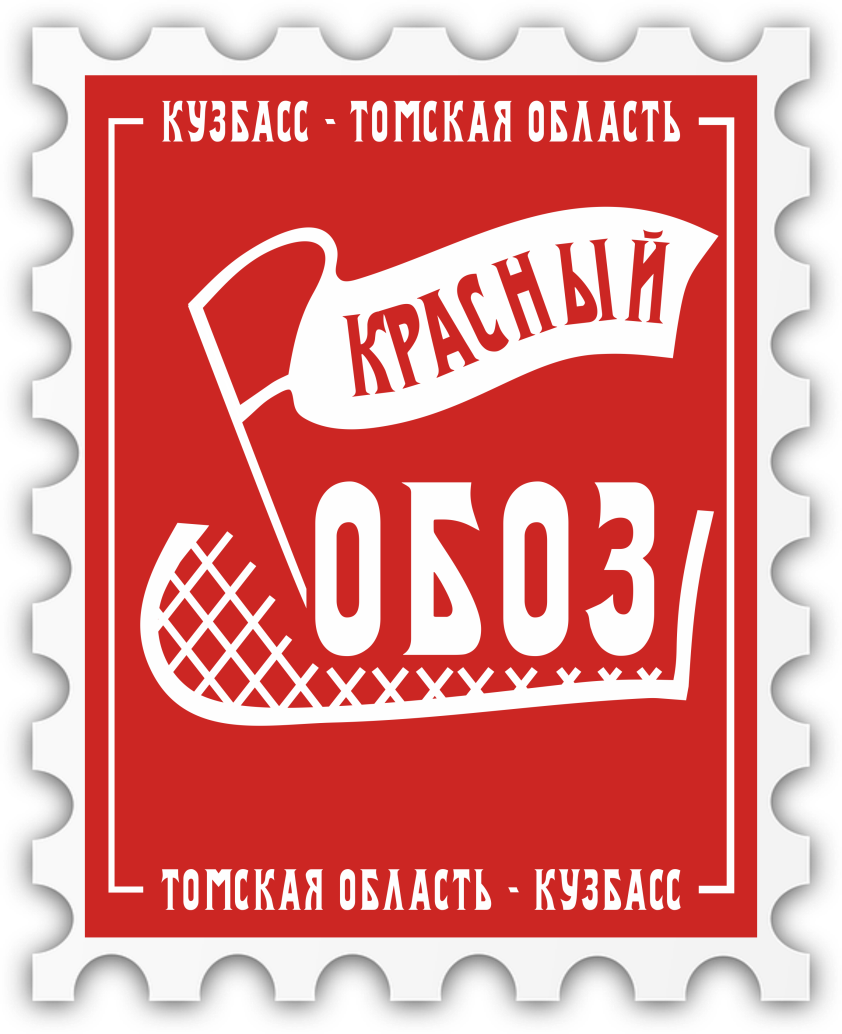 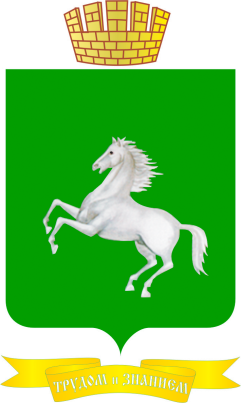 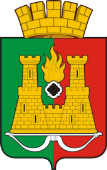 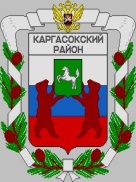 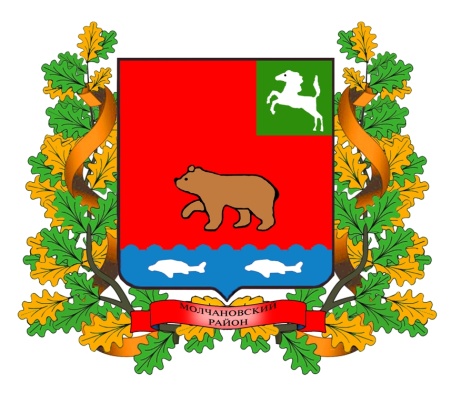 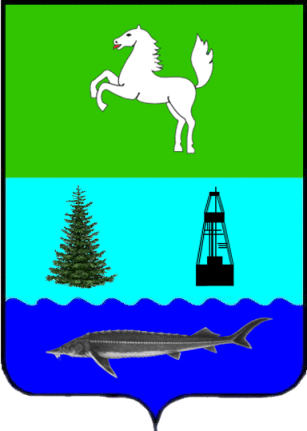 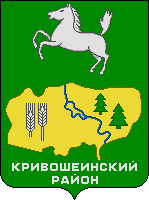 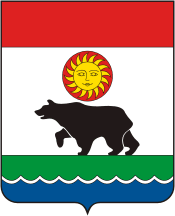 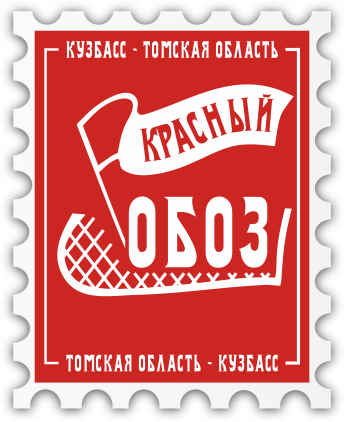 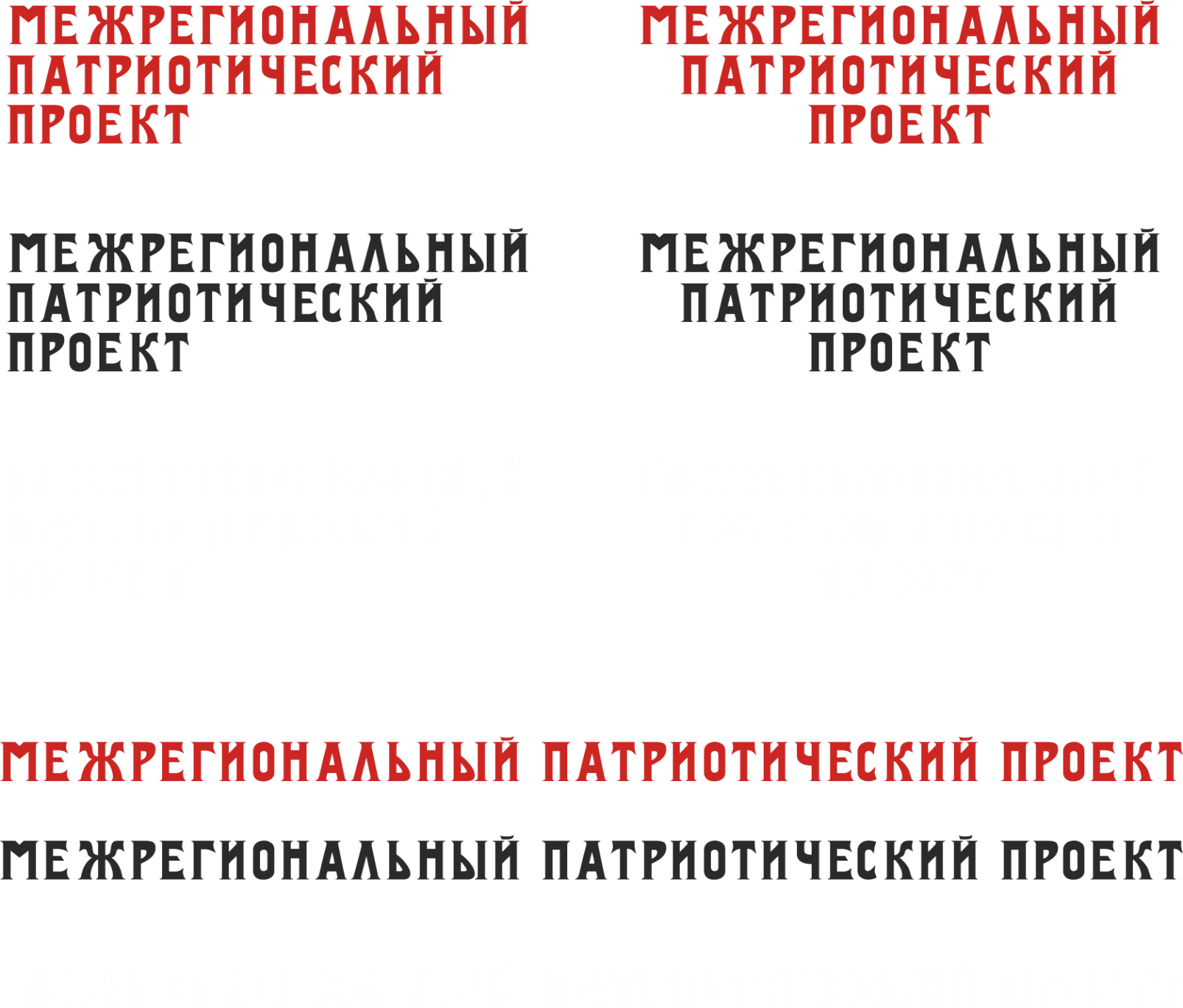 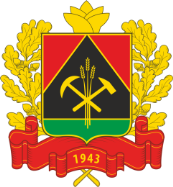 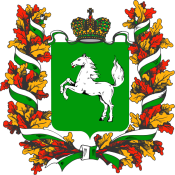 Историческое событие
В январе 1942 года шахтеры и металлурги Кузбасса обратились с письмом к жителям Нарымского округа с просьбой оказать помощь продуктами питания. На собраниях трудящихся района было принято решение провести ударный месячник по лову рыбы и организовать «Красный обоз». 
            Свой путь он начинал 
из Каргаска и был в пути 
18 дней, удлиняясь во время 
пути а счет присоединения 
других районов.  
            В Томск обоз пришел в 
составе 2100 подвод, на которых 
было 38000 пудов первосортной 
рыбы. 
           Далее по железной дороге
 рыба была доставлена в Кузбасс.
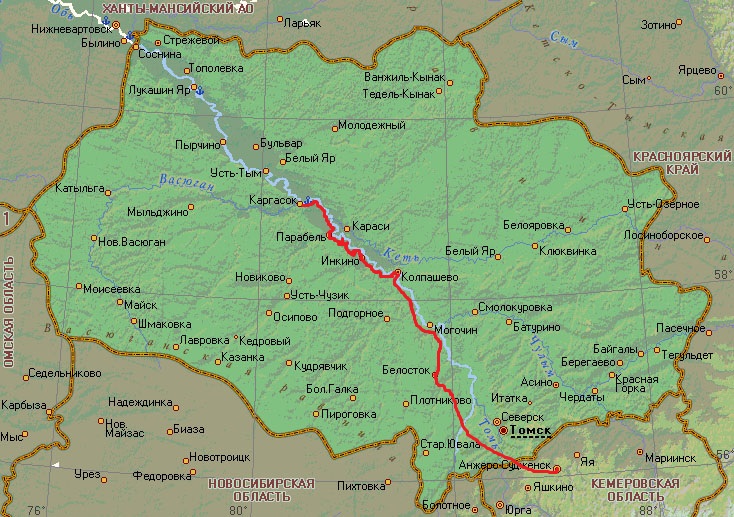 Каргасок
Парабель
Колпашево
Молчаново
Кривошеено
Томск
Анжеро-Судженск
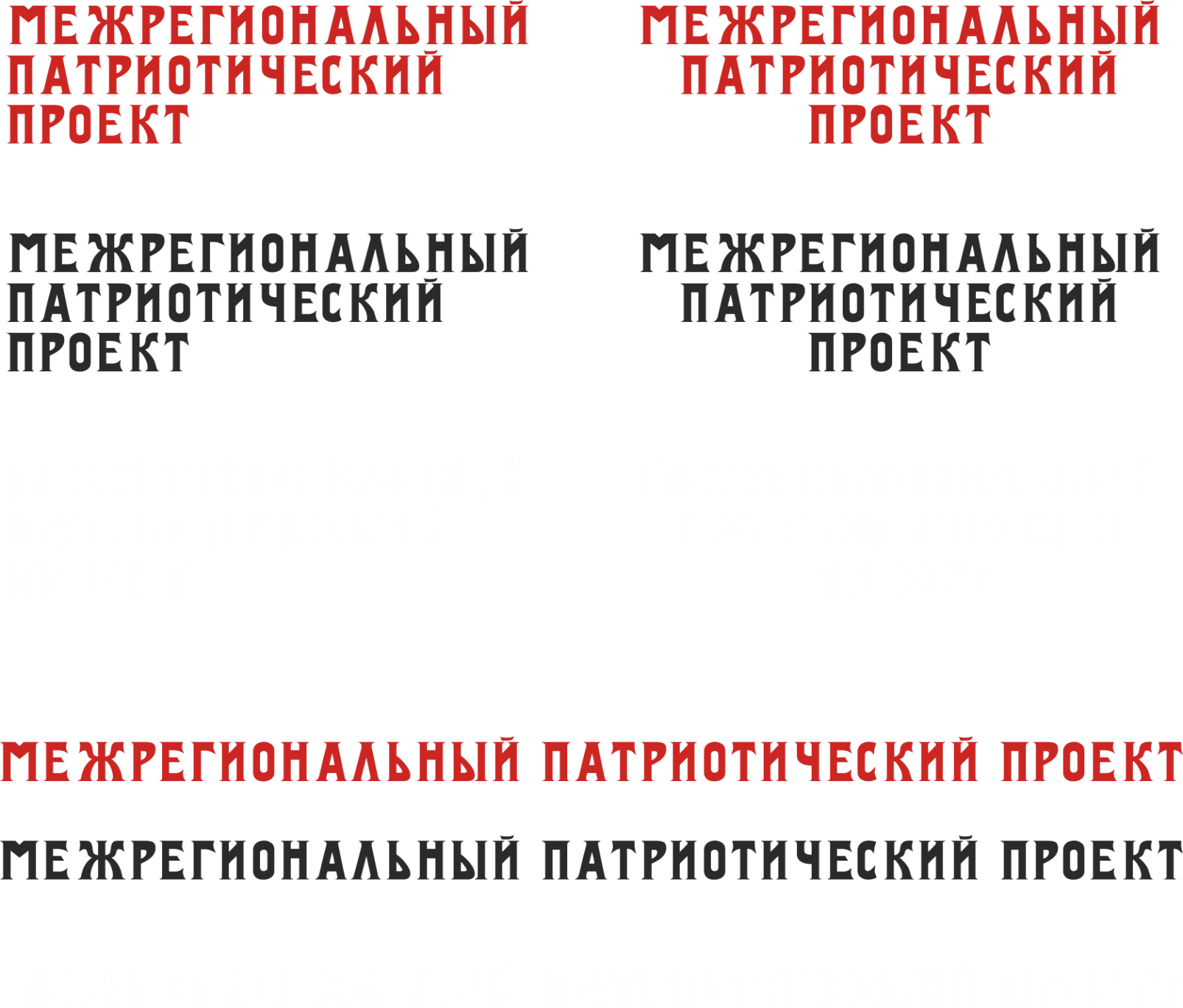 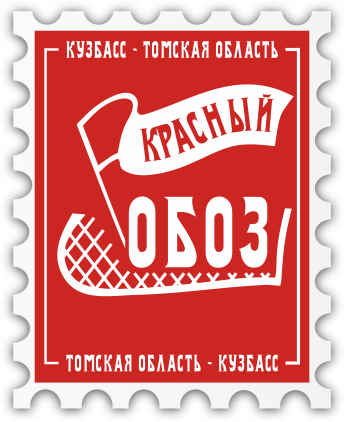 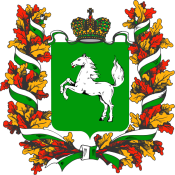 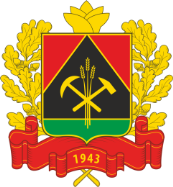 Архивные материалы об историческом событии
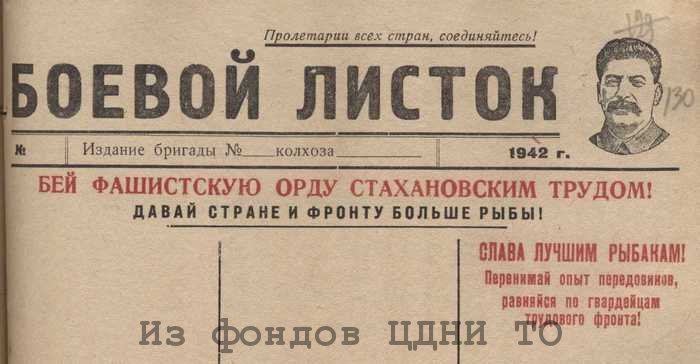 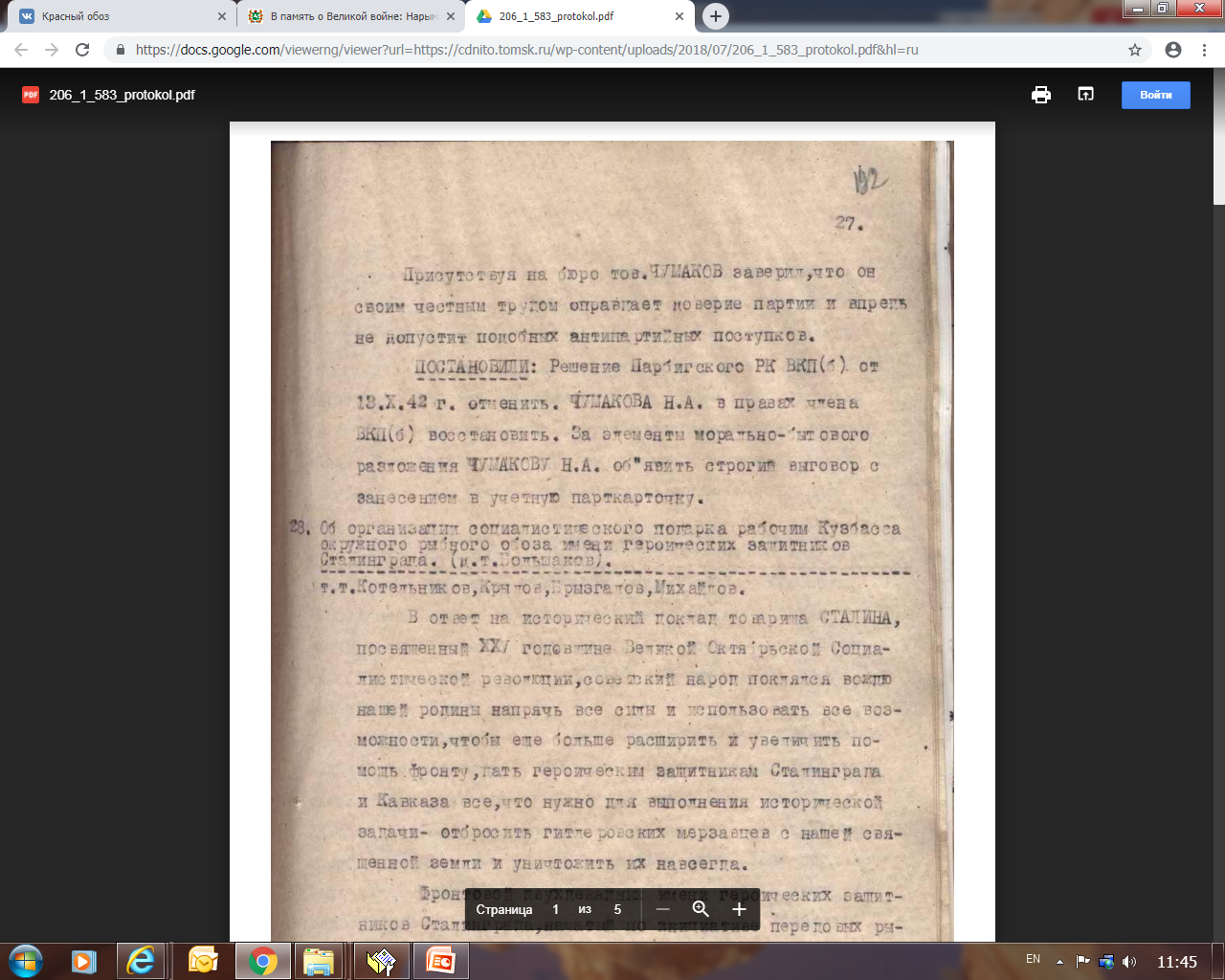 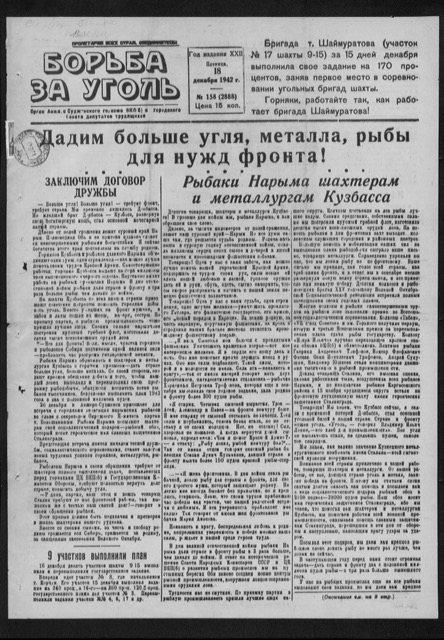 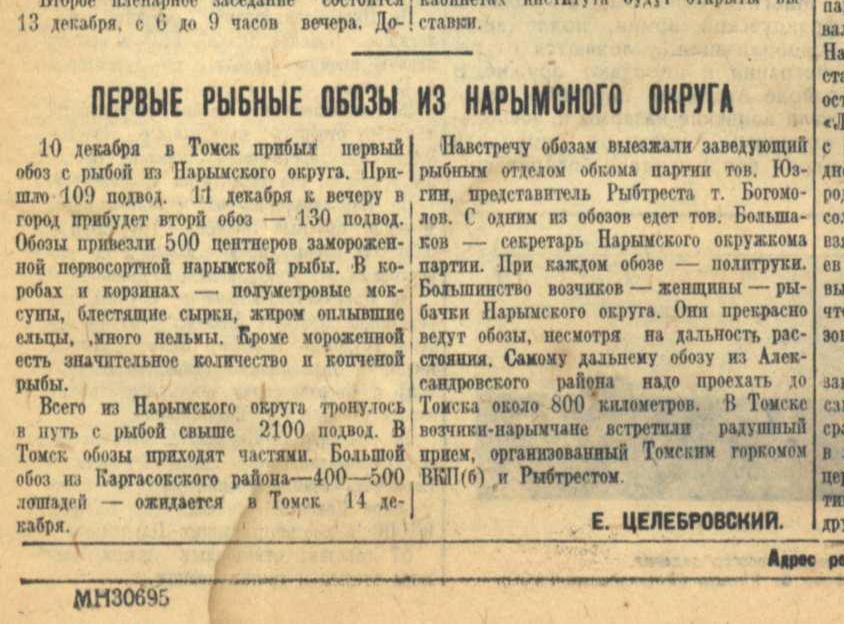 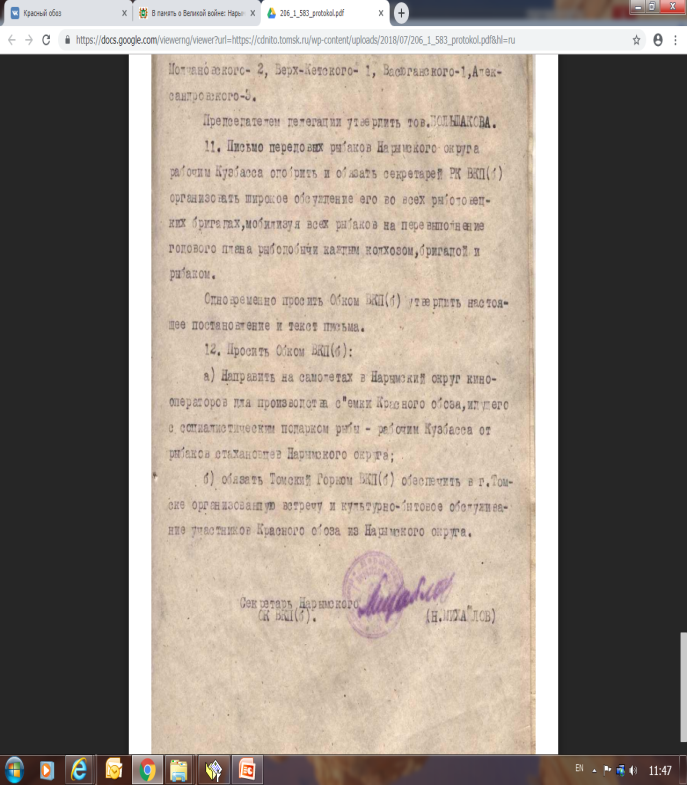 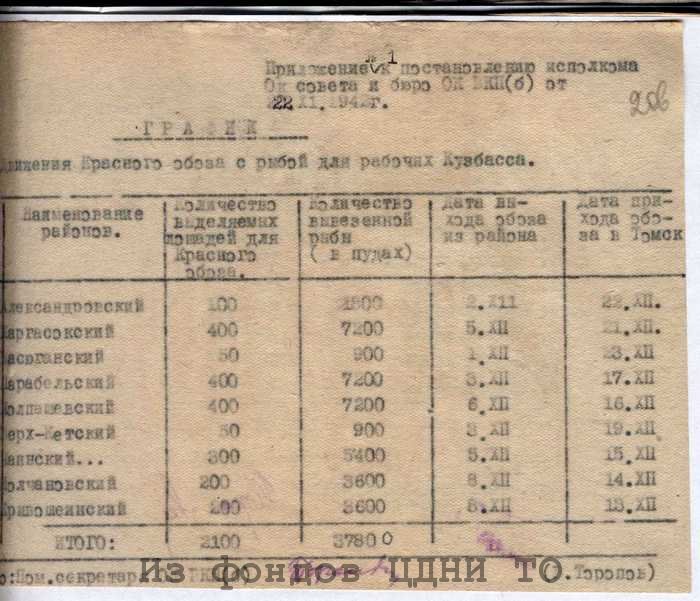 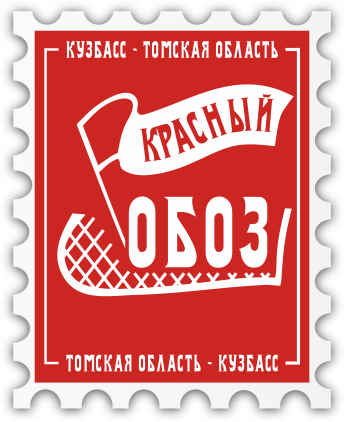 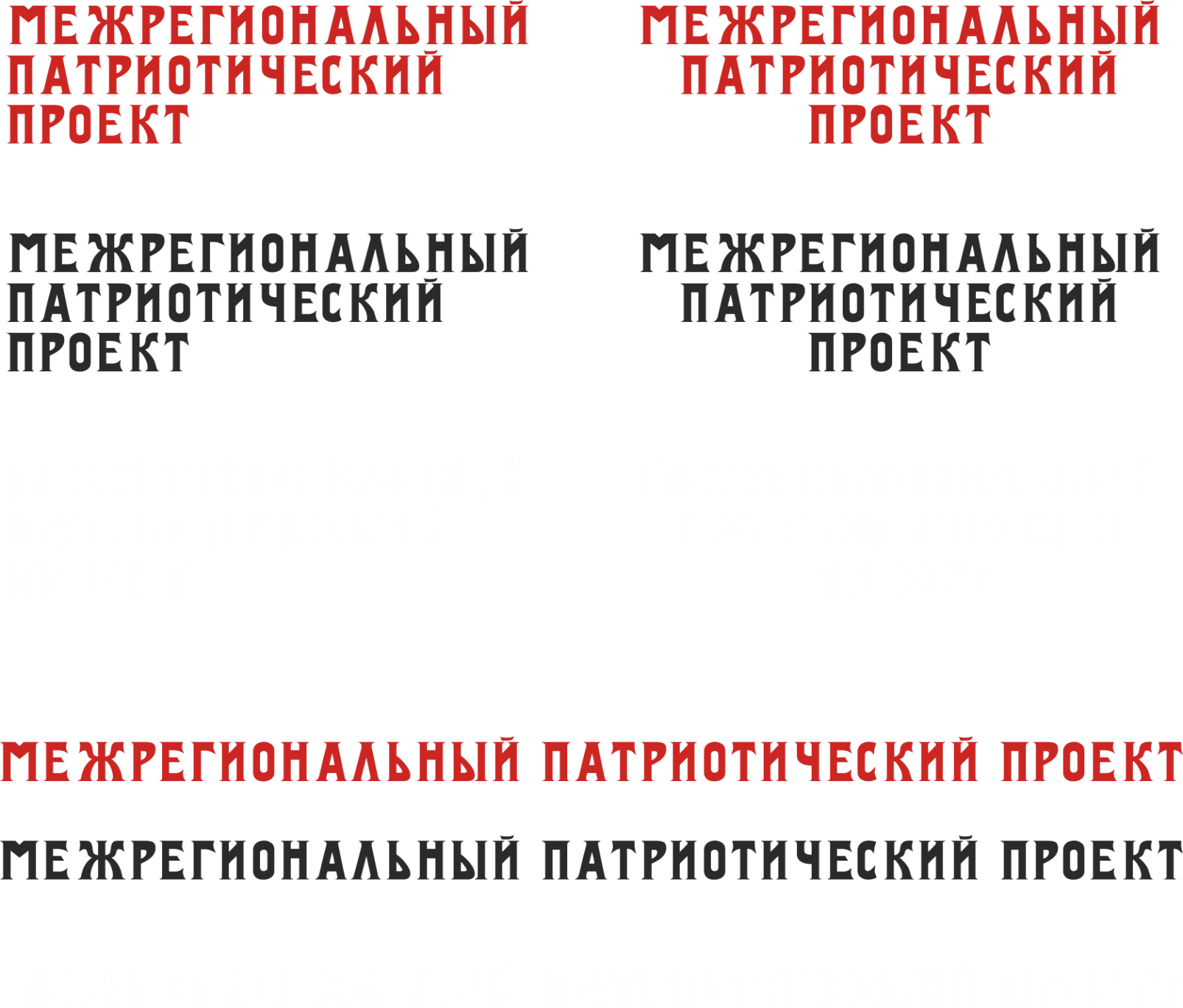 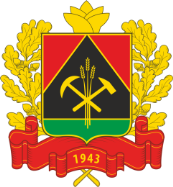 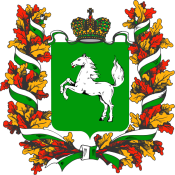 Идея проекта
Реконструкция исторического события, посвященного  75-летию Победы в Великой Отечественной войне, в формате культпохода  и обменных мероприятий, рассказывающих о работе жителей Кузбасса и Томской области в тылу.
Основные мероприятия проекта
Объединенная передвижная выставка «Сибирь-фронту»
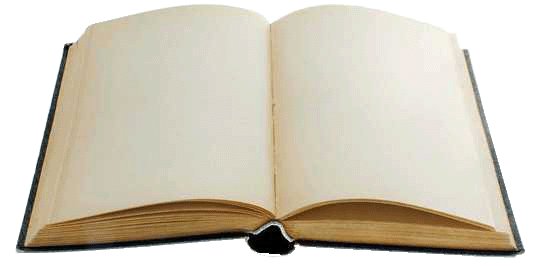 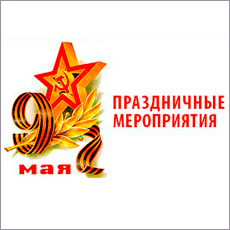 Издание    книги
«Красный обоз».  Все для фронта, все для победы»
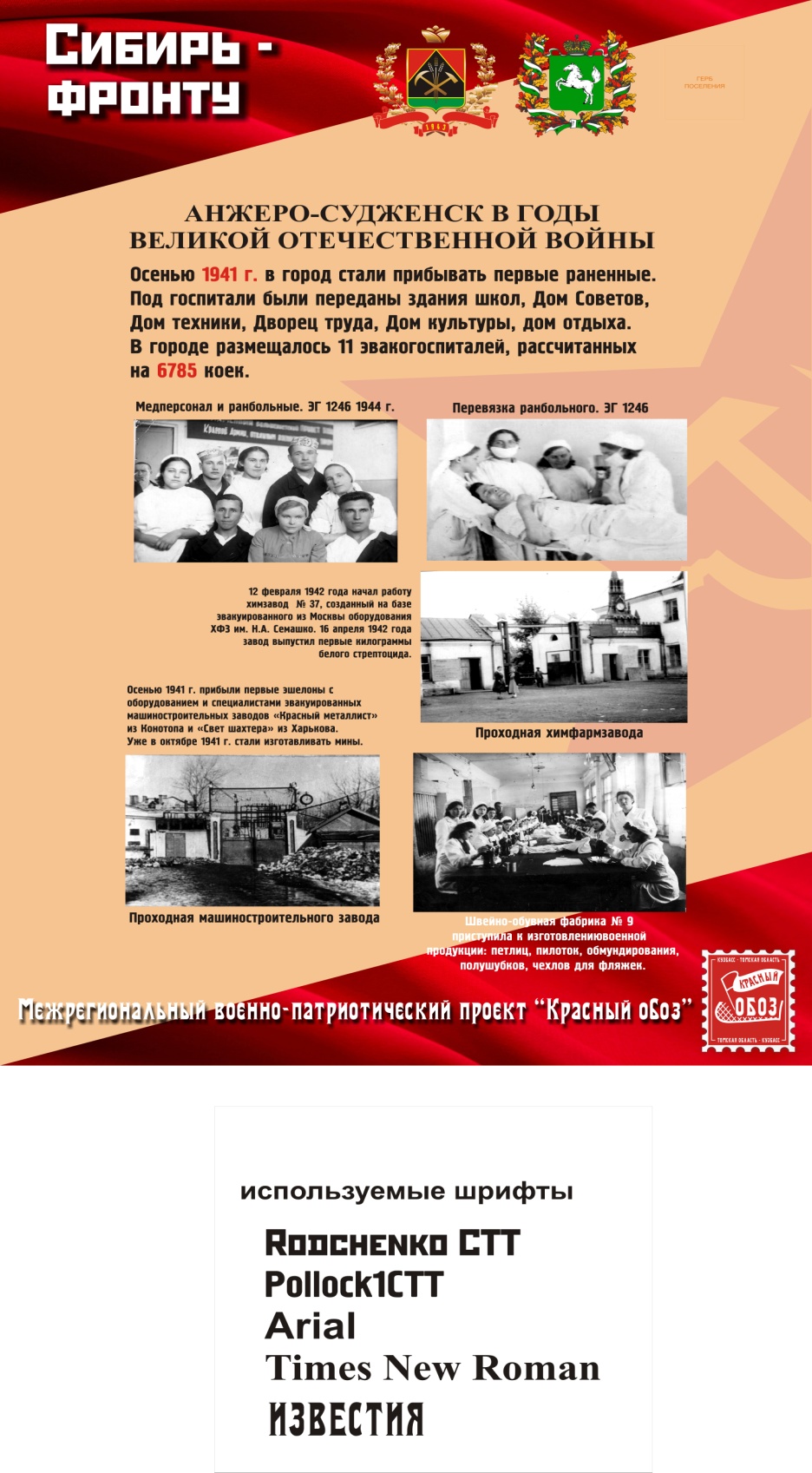 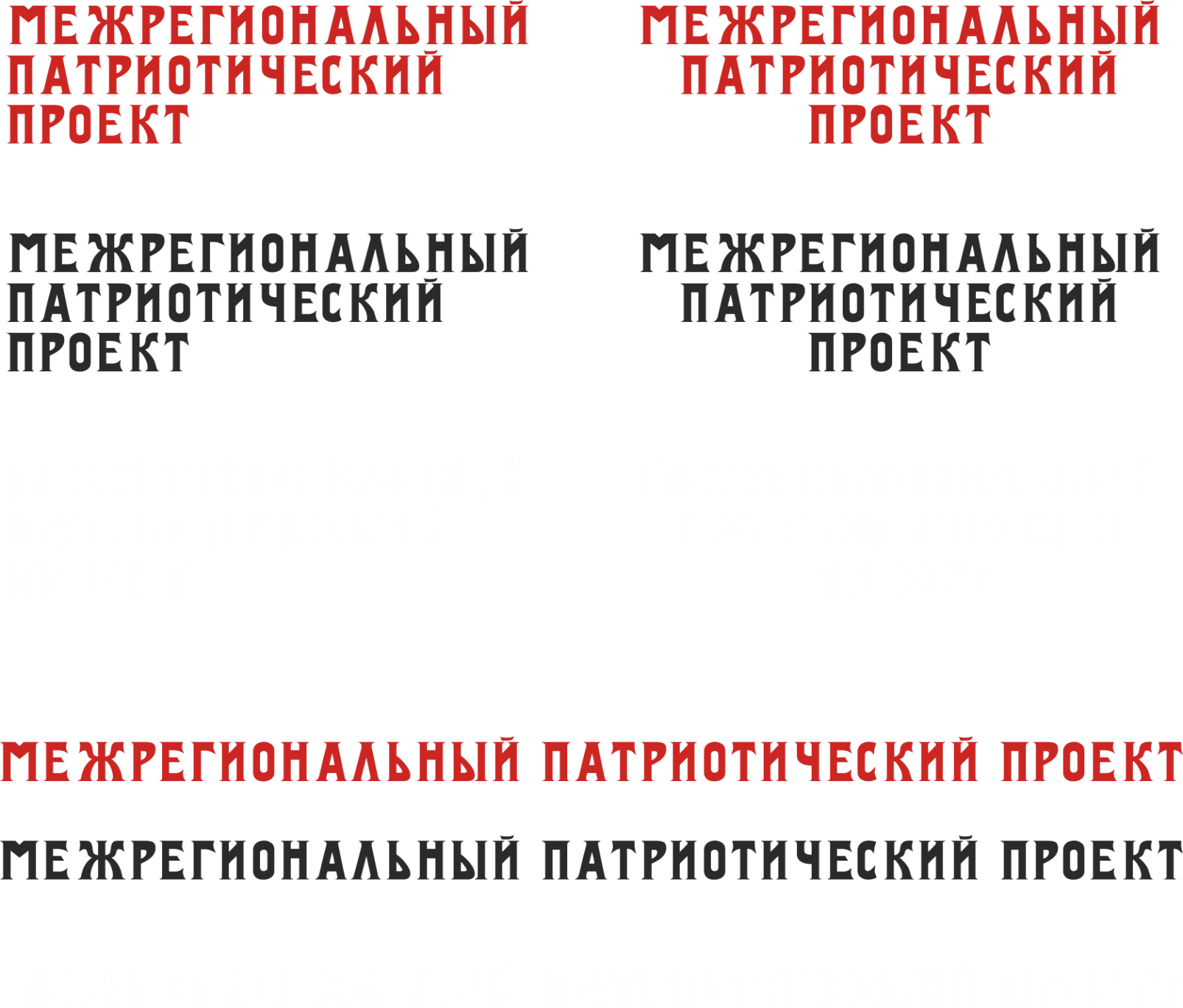 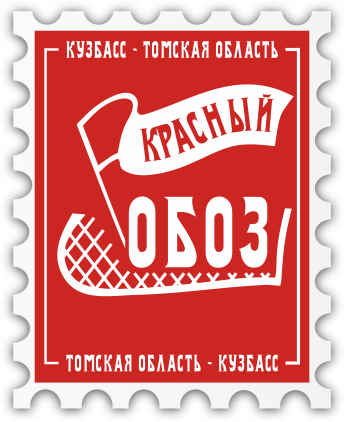 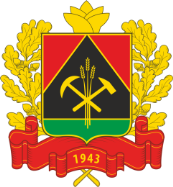 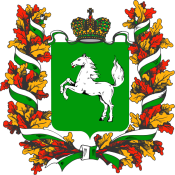 Дорожная карта 
участников проекта
До 1 сентября 2019 г. 
Собрать информацию о работе предприятий и жителей каждого населенного пункта в годы войны, на эл.почту kuzbasstomsk@yandex.ru
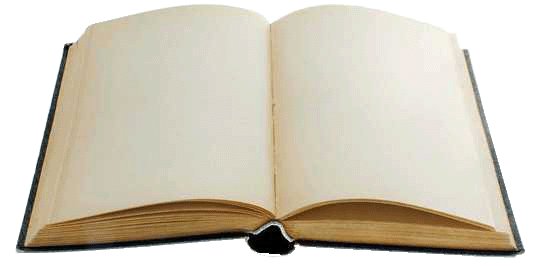 Издание   книги
«Красный обоз». Всё для фронта, всё для победы
До 1 декабря 2019 г. 
Изготовить макет книги и провести его корректуру
До 1 февраля 2020 г. 
Издать книгу
25-28.02.2020 г. 
Провести презентацию книги во время праздничных мероприятий
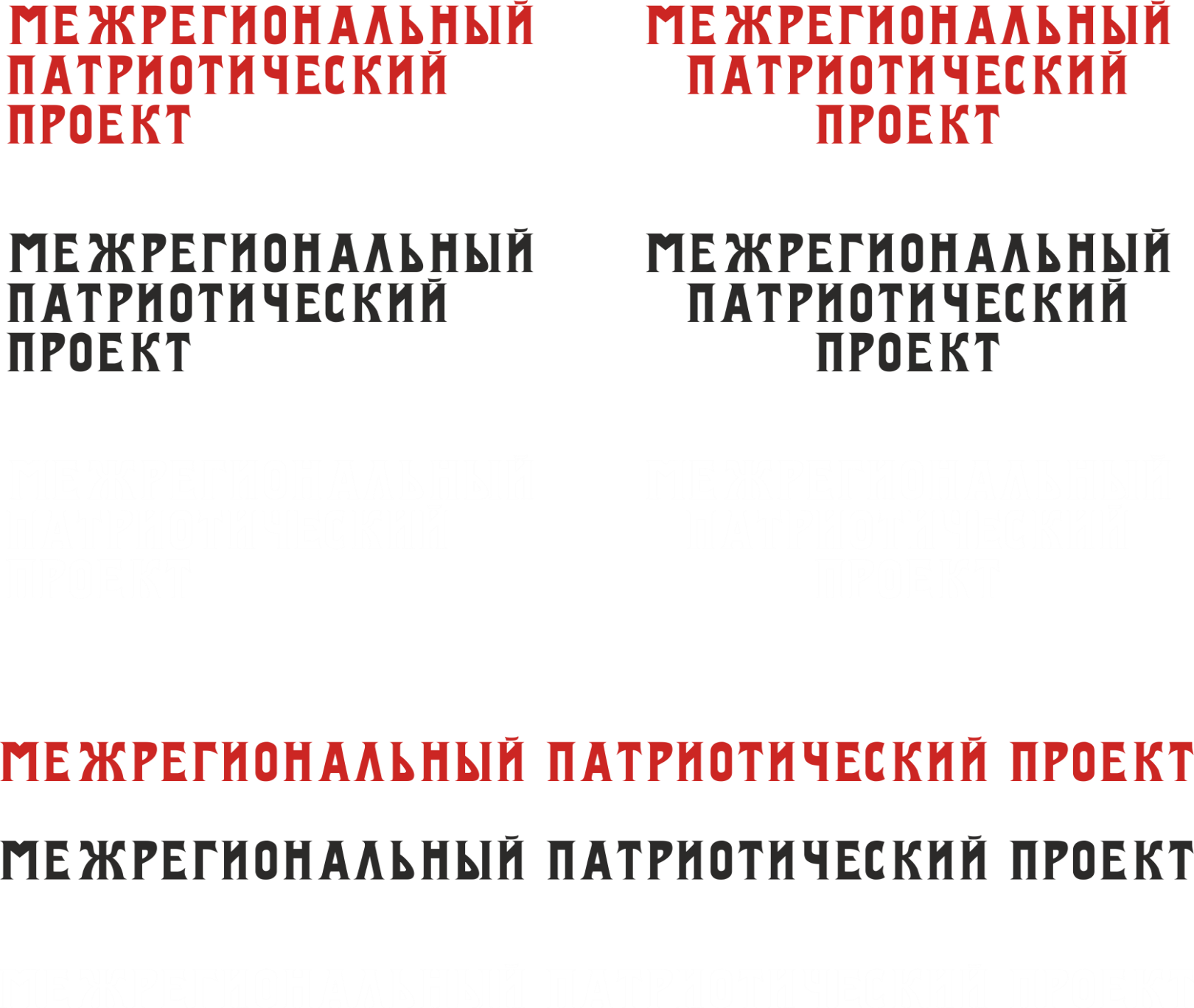 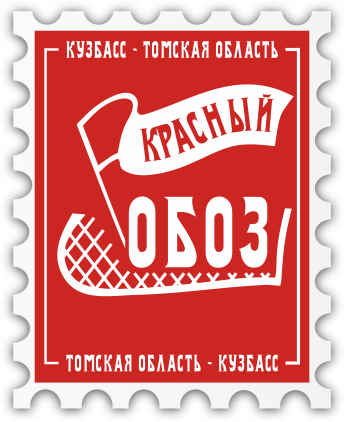 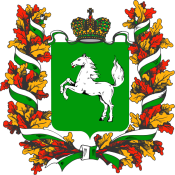 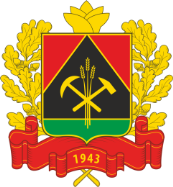 Объединенная передвижная выставка «Сибирь-фронту»
До 1 июля 2019 г. 
Разработать макет оформления               выставки
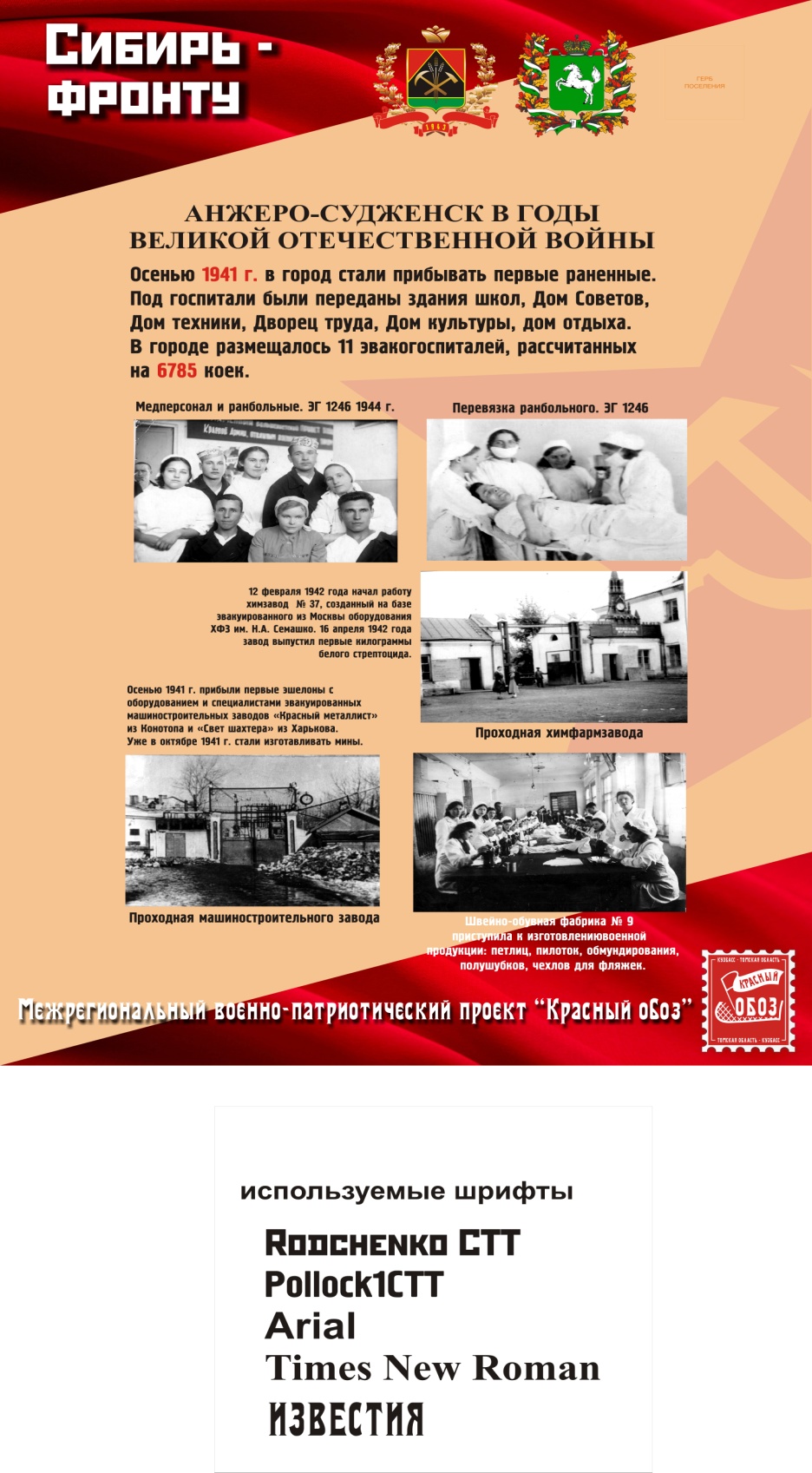 До 1 февраля 2020 г. 
Всем участникам проекта изготовить свой раздел передвижной выставки
25-28.02.2020 г. 
Провести презентацию выставки во время праздничных мероприятий
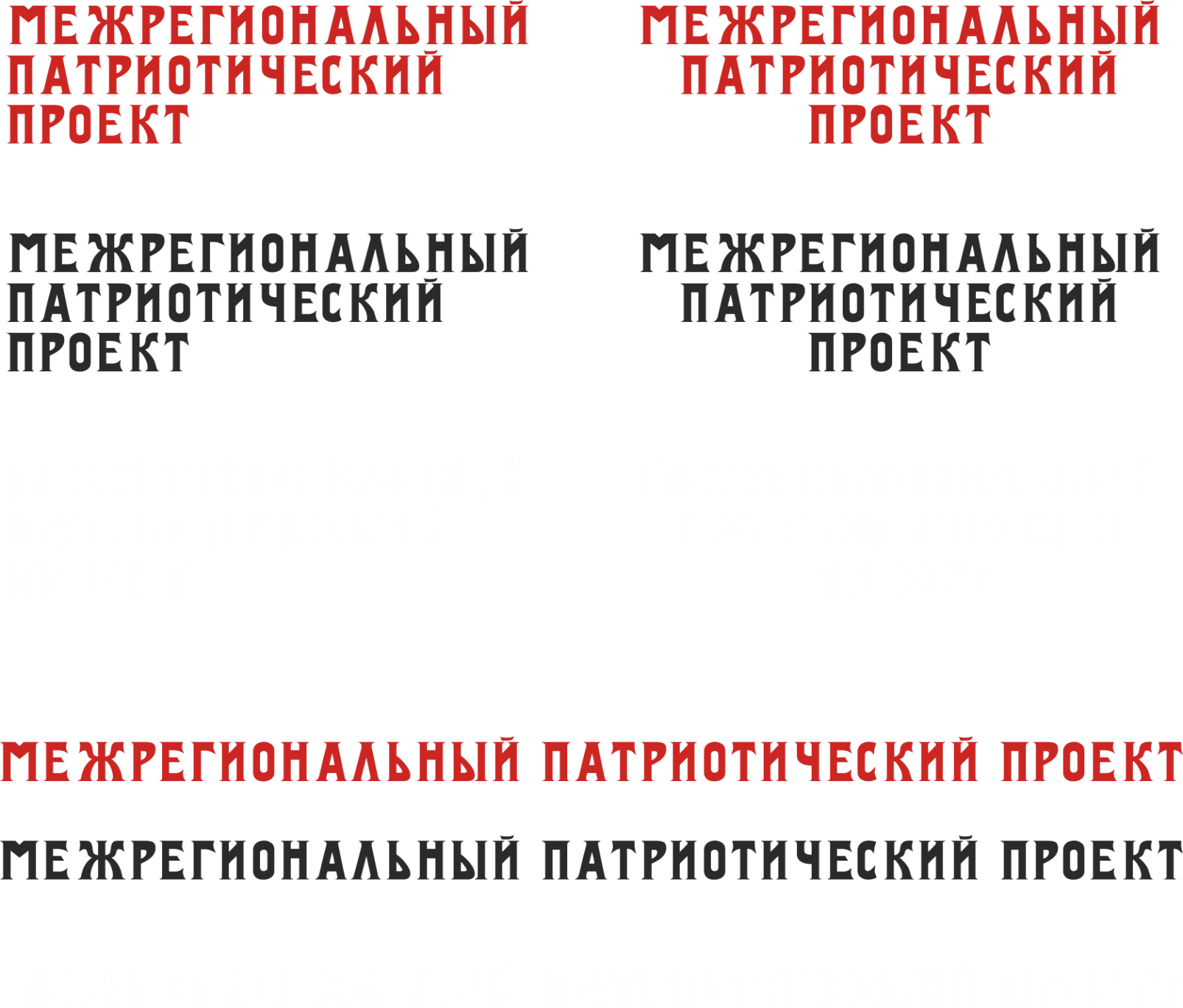 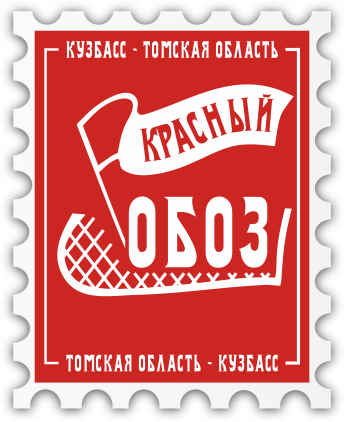 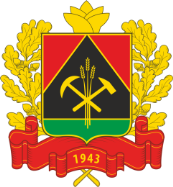 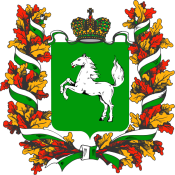 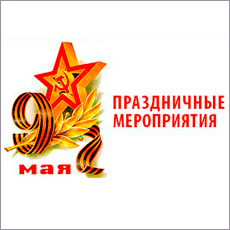 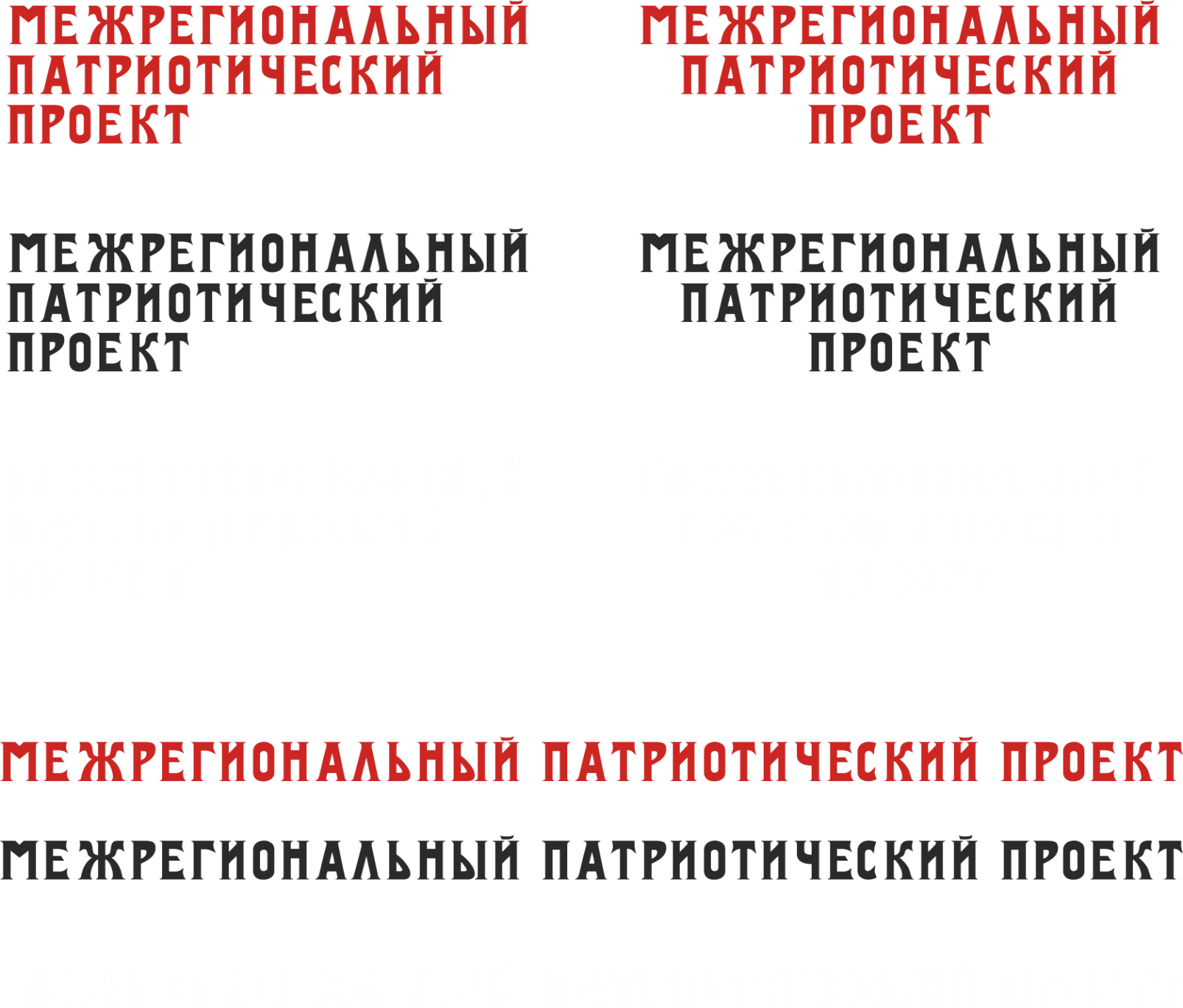 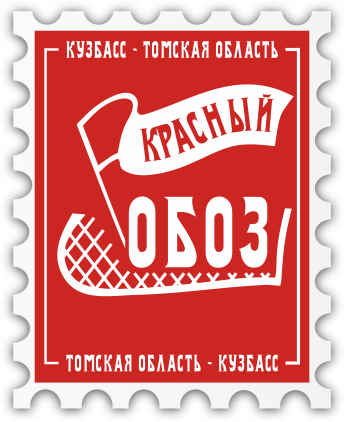 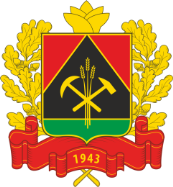 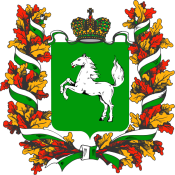 Примерная программа
торжественных мероприятий
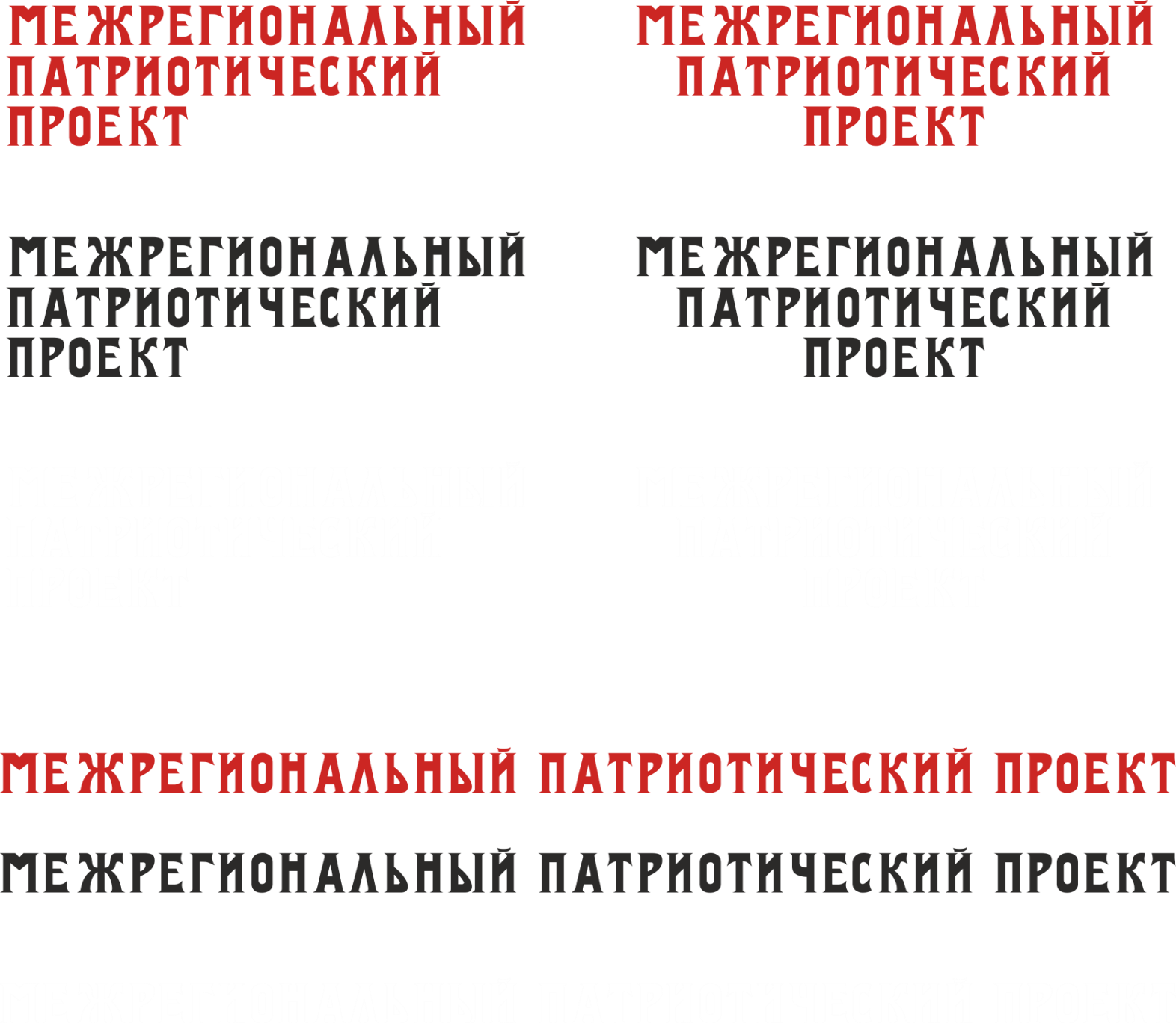 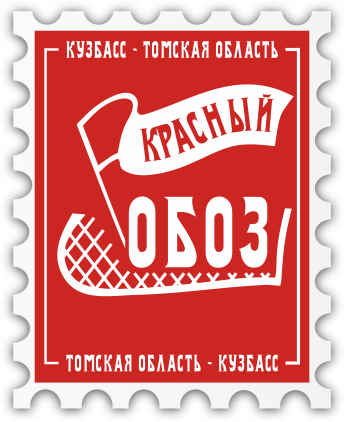 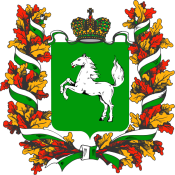 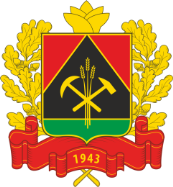 Перечень направлений для 
финансирования реализации проекта
Издание книги
 Изготовление планшетов передвижной выставки
 Медиа сопровождение проекта
 Полиграфия  и сувенирная продукция
 Проведение мероприятий в рамках проекта
 Транспортные расходы
 Размещение, проживание и питание участников проекта
 Создание событийных альбомов проекта
Торжественные мероприятия в населенных пунктах
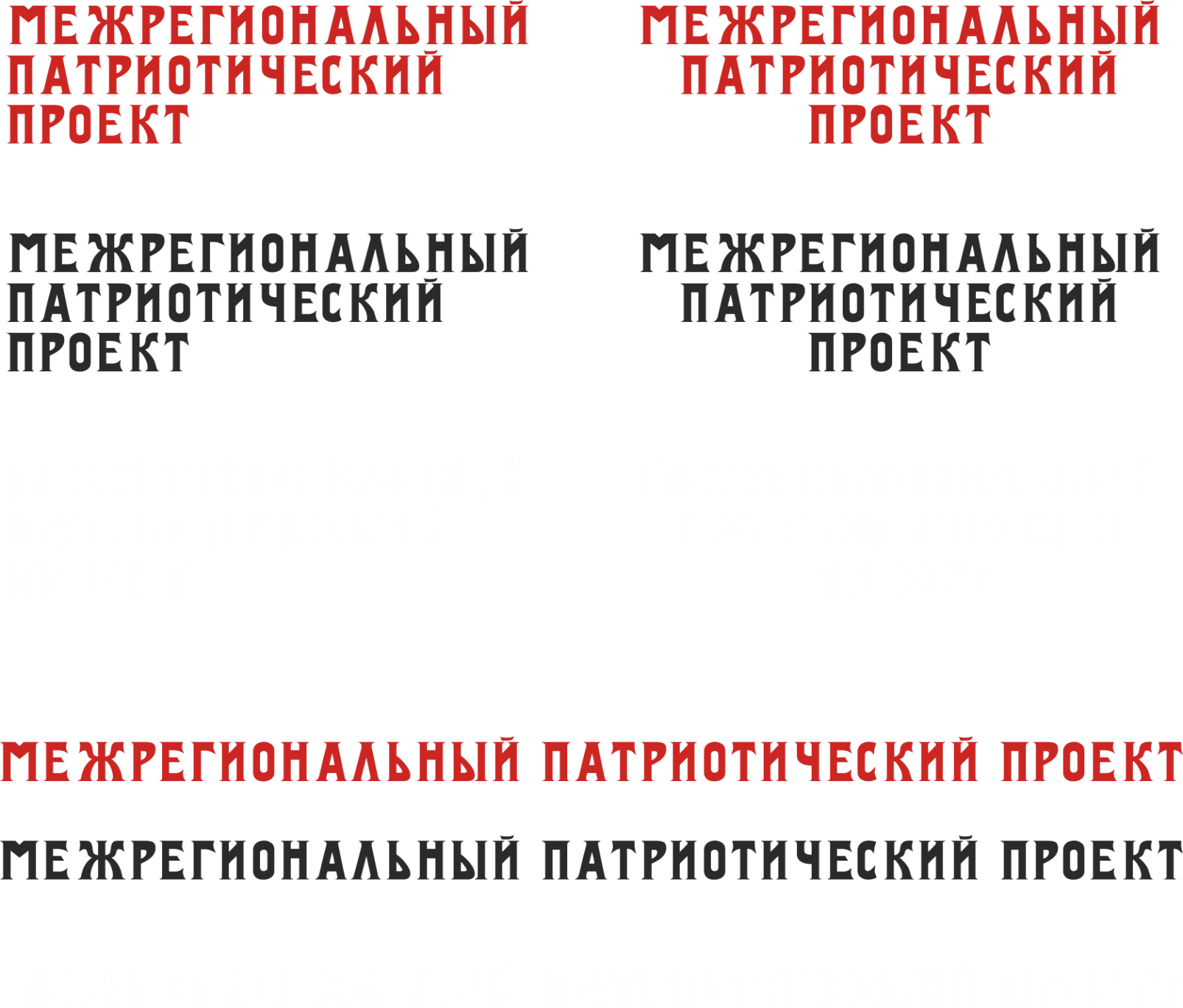 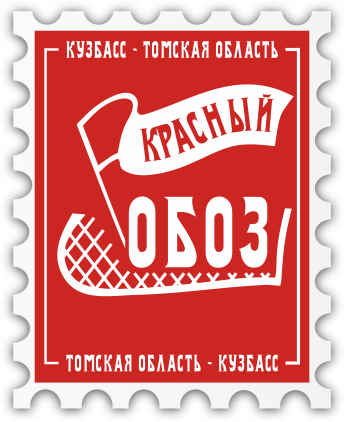 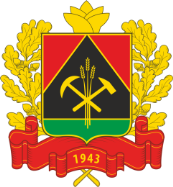 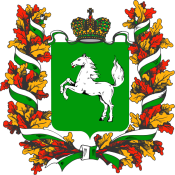 Контакты
Координаторы проекта:Томская область: 
Дащенко Александр Николаевич, директор картинной галереи п.Парабель Томской области    (тел. 89131103133)
Кузбасс: 
Мершина Ирина Леонидовна, начальник управления культуры Анжеро-Судженского городского округа (тел. 89609302159)

E-mail: kuzbasstomsk@yandex.ru

Официальная страница в сети Интернет: https://vk.com/kuzbasstomsk
Информационная 
поддержка проекта
Сайты муниципалитетов
Печатные СМИ
Телерадиовещание
Информационно-коммуникационная
 сеть «Internet»
https://vk.com/kuzbasstomsk
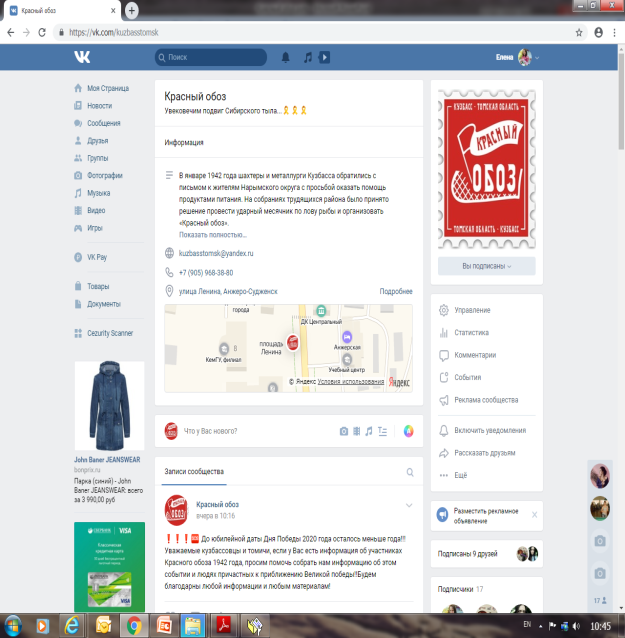 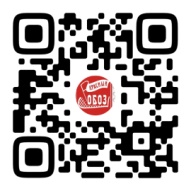